QUÍMICA, SOCIEDAD Y AMBIENTECURSO DE DIVULGACIÓN CIENTÍFICA
3/OCTUBRE/2015
MANEJO DE RESIDUOS PELIGROSOS
M. EN A. LANDY I. RAMÍREZ BURGOS
LIQAyQA, Facultad de Química, UNAM



3/OCTUBRE/2015
MANEJO DE RESIDUOS
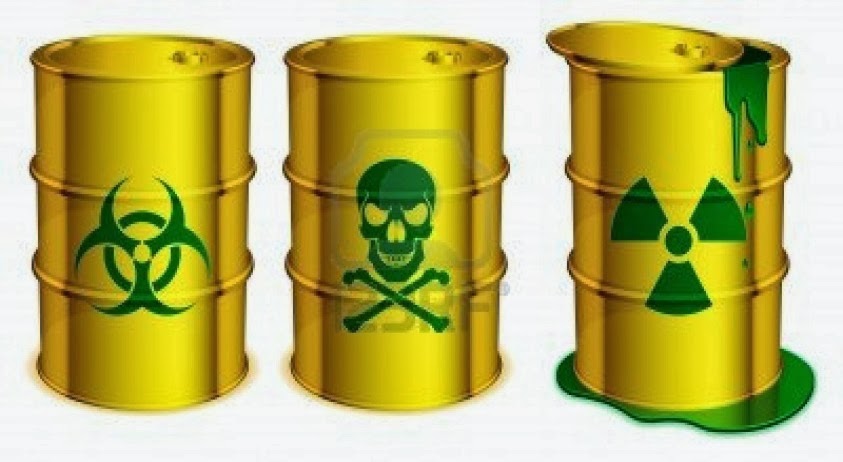 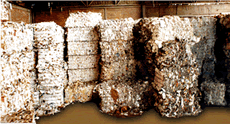 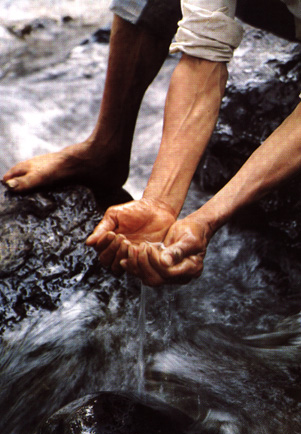 BIOSFERA
Conjunto que forman los seres vivos con el medio en que se desarrollan  Ecosfera.
Parte baja de la atm., la hidrosfera y parte de la litosfera (2km).
Vinculada al resto de la Tierra x ciclos biosféricos.
Ecólogos: unidades funcionales autónomas (ecosistemas).
© El Pequeño Larousse Interactivo, 1999
Se define legalmente como residuo:
“Todo material o producto que quien lo posee desecha…”
Lo cual implica que si no se le desecha, no es residuo, sino material o subproducto aprovechable o valorizable.
También implica que el residuo es de quien lo posee, mientras no lo entregue a un servicio público de limpia.
RESIDUOS

INDUSTRIALES Y/O MUNICIPALES

SÓLIDOS, LÍQUIDOS O GASEOSOS
         
PELIGROSOS                    NO PELIGROSOS
MANEJO DE RESIDUOS
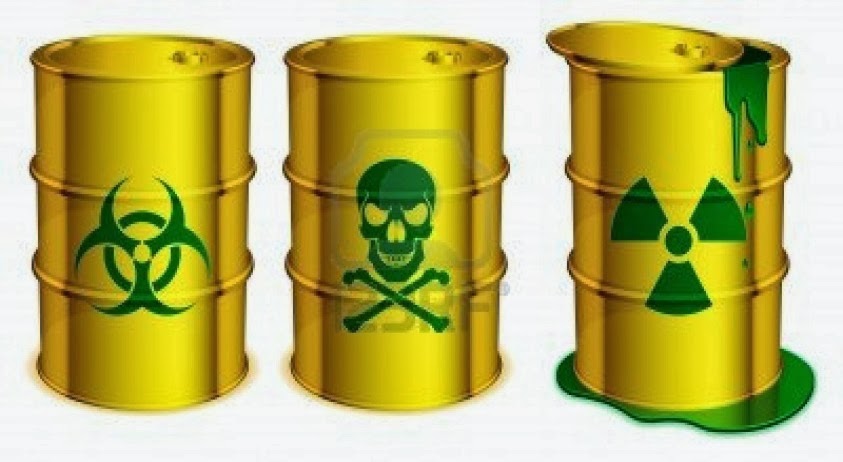 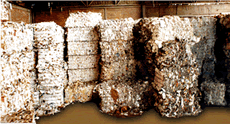 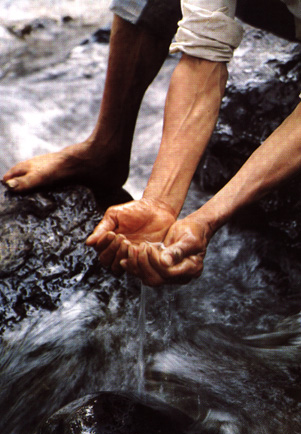 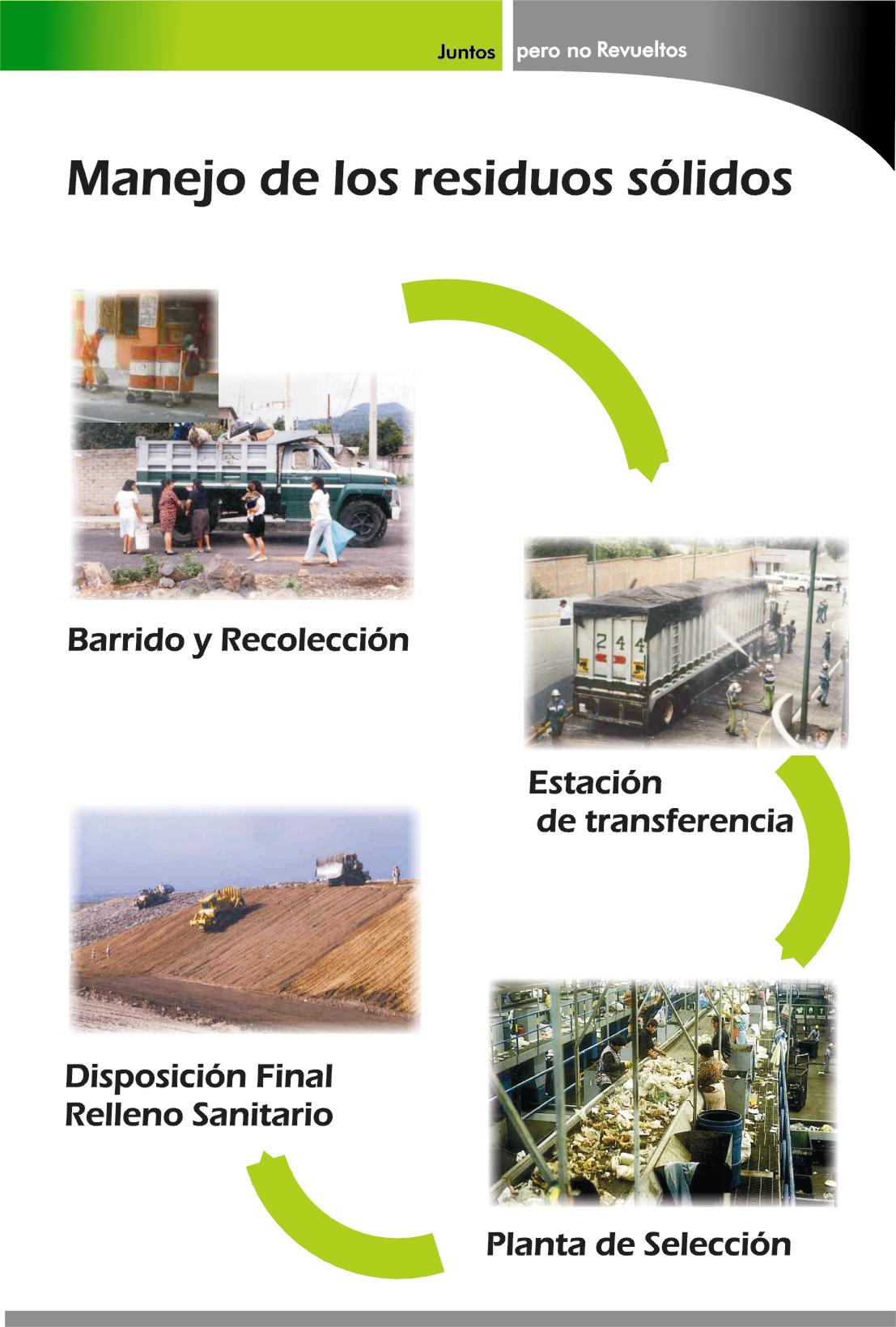 CLASIFICACIÓN DE LAS FUENTES GENERADORAS DE RSM
CLASIFICACIÓN DE LAS FUENTES GENERADORAS DE RSM (continuación)
Orgánico
Papel
y 
Cartón
Plástico 
y 
Aluminio
Separación de Residuos
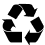 LEGISLACIÓN AMBIENTAL
MARCO LEGAL MEXICANO
CONSTITUCIÓN POLÍTICA DE LOS ESTADOS UNIDOS MEXICANOS
LEYES (LGEEPA)
REGLAMENTOS (RP,IA,A,R)
NORMAS (NTE,NOM)
BASES CONSTITUCIONALES
Art. 25 (última reforma 26/02/1999)
“Corresponde al Estado la rectoría del desarrollo nacional para garantizar que éste sea integral (...) permita el pleno ejercicio de la libertad y la dignidad de los individuos, grupos y clases sociales (...) Bajo criterios de equidad social y productividad (...) en beneficio general, de los recursos productivos, cuidando su conservación y el medio ambiente.”
BASES CONSTITUCIONALES
Artículo 27 FUNCIÓN SOCIAL DE LA PROPIEDAD PRIVADA
Modalidades propiedad privada con objeto:
ordenar asentamientos humanos.
preservar y restaurar el equilibrio ecológico.
evitar la destrucción de los elementos naturales.
evitar daños en perjuicio de la sociedad.
BASES CONSTITUCIONALES
Artículo 4 DERECHO A LA PROTECCIÓN DE LA SALUD.
Artículo73 FACULTADES DEL CONGRESO             DE LA UNIÓN.
FR. XXIX G DICTAR LEYES QUE ESTABLEZCAN LA CONCURRENCIA DE LOS TRES NIVELES DE GOBIERNO EN MATERIA DE PROTECCIÓN AL AMBIENTE.
Historia de las secretarias encargadas del cuidado del ambiente
SAHOP 
(Secretaría de Asentamientos Humanos y Obras Públicas)
Diciembre 1982
SEDUE
(Secretaría de Desarrollo Urbano y Ecología)
Mayo 1992
SEDESOL 
(Secretaría de Desarrollo Social)
INECC
2014
INE
4 de Junio
Delegaciones en Entidades Federativas
SEDESOL
(R interno)
PROFEPA
1994
SEMARNAP
(Secretaría de Medio Ambiente Recursos Naturales y Pesca)
2000
SEMARNAT
(Secretaría de Medio Ambiente y Recursos Naturales)
TRATADOS INTERNACIONALES
MARCO JURÍDICO
Acuerdo de cooperación ambiental entre el gobierno de los EU Mexicanos y el gobierno de Canadá (16 marzo 1990). 

Convenio entre los EU Mexicanos y los EEUU sobre cooperación para la protección y mejoramiento del ambiente en la zona fronteriza (14 agosto 1983).

Convención Marco de las Naciones Unidas sobre el cambio climático (9 mayo 1992).

Convenio sobre la diversidad biológica (5 junio 1992).
Convenio para la protección de la capa de ozono (25 marzo 1985).
Convenio de Basilea sobre el control de los movimientos transfronterizos de los desechos peligrosos y su eliminación (22 marzo 1989).
Convenio internacional relativo a la intervención en alta mar en casos de accidentes que causen una contaminación por hidrocarburos, (29 nov. 1969) y protocolo  (2 nov. 1973).
MARCO JURIDICO PARA RESIDUOS PELIGROSOS
LGEEPA (Titulo IV, Cap V Materiales y RP Art. 150-153).
Ley General de Salud (Art. 128,129 y 194).
Ley Federal de Derechos (Art. 174 y 174Q).
Reglamento de la LGEEPA en materia de Residuos Peligrosos.
Reglamento para el transporte terrestre de materiales y residuos peligrosos.
Convenio de Basilea (control de movimientos transfonterizos y su eliminación, adoptado por la Conferencia de Plenipotenciarios el 22 de marzo de 1989, mediante la firma de 116 países; México ratificó el convenio el 22 de febrero de 1991, siendo publicado en el Diario Oficial el 9 de agosto de ese mismo año, las disposiciones generales adoptadas el 5 de mayo de 1992 y entra en vigor. Es el más antiguo en materia de rpysq).
Convenio de Rotterdam (11 de septiembre de 1998, fecha en la que México lo suscribió, el 24 de febrero de 2004 el Convenio entró en vigor).
Convenio de Estocolmo (Manejo adecuado de COP´s, Convenio de Estocolmo México firmó el 23 de mayo de 2001, en Suecia, lo ratificó el 10 de febrero de 2003 primer país de Latinoamérica que ratificó, entró en vigor el 17 de mayo de 2004).
... MARCO JURÍDICO
Normas oficiales mexicanas para residuos 
Peligrosos.
NORMAS OFICIALES MEXICANAS EN MATERIA DE RESIDUOS PELIGROSOS
NOM-052-SEMARNAT-2005, que establece las características, el procedimiento de identificación, clasificación y los listados de los residuos peligrosos. (D. O. F. 23 de junio de 2006).
NOM-053-SEMARNAT-1993, establece el procedimiento para llevar a cabo la prueba de extracción para determinar los constituyentes que hacen a un residuo peligroso por su toxicidad al ambiente. (D. O. F. 22 de octubre de 1993).
... NOM´S EN MATERIA DE RP
NOM-054-SEMARNAT-1993, establece el procedimiento para determinar la incompatibilidad entre dos o mas residuos considerados como peligrosos por la NOM-052-SEMARNAT-1993. (D.O.F 22 /octubre/1993).
NOM-055-SEMARNAT-1993, establece los requisitos que deben reunir los sitios destinados al confinamiento controlado de residuos peligrosos, excepto de los radiactivos. (D. O. F. 22 /octubre/1993).
NOM-056-SEMARNAT-1993, establece los requisitos para el diseño y construcción de las obras complementarias de un confinamiento controlado de rp´s. (D. O. F. 22 de octubre de 1993).
... NOM´S EN MATERIA DE RP
NOM-057-SEMARNAT-1993, que establece los requisitos que deben observarse en el diseño, construcción y operación de celdas de un confinamiento controlado para rp´s.(22/octubre/1993).
NOM-058-SEMARNAT-1993, que establece los requisitos para la operación de un confinamiento controlado de residuos peligrosos. (22 /octubre/1993).
NOM-083-SEMARNAT-1996, que establece las condiciones que deben reunir los sitios destinados a la disposición final de los residuos sólidos municipales. (D. O. F. 22 de octubre de 1993).
... NOM´S EN MATERIA DE RP
NOM-087-SEMARNAT-2002, Protección ambiental- salud ambiental-residuos peligrosos biológico-infecciosos Clasificación y especificaciones de manejo (D. O. F. 17 febrero, 23 de abril de 2003).
NOM-133-SEMARNAT-SSA1-2000, Protección ambiental-Bifenilos policlorados (BPC's)-Especificaciones de manejo.(D. O. F. 10 de diciembre de 2001, 23 de abril de 2003).
¿Cómo define la legislación ambiental a los residuos peligrosos?

La Ley General para la Prevención y Gestión Integral de los Residuos define a un residuo como:

Material o producto cuyo propietario o poseedor desecha y que se encuentra en estado sólido, o semisólido, o es un líquido o gas contenido en recipientes o depósitos, y que pueden ser susceptibles de ser valorizado o requiere sujetarse a tratamiento o disposición final.
Y a un residuo peligroso:

Aquellos que posean alguna de las características de: 

corrosividad, reactividad, explosividad, toxicidad, inflamabilidad, 

o que contengan agentes infecciosos que les confieran peligrosidad, 

así como envases, recipientes, embalajes y suelos que hayan sido contaminados cuando se transfieran a otro sitio.
¿Qué son los residuos peligrosos?


En el caso de los residuos químicos peligrosos


se generan en la fase final del ciclo de vida de los materiales peligrosos, cuando quienes los poseen los desechan porque ya no tienen interés en seguirlos aprovechando.
¿Qué son los residuos peligrosos?

Se generan al desechar productos de consumo que contienen materiales peligrosos, 

al eliminar envases contaminados con ellos; 

al desperdiciar materiales peligrosos que se usan como insumos de procesos productivos (industriales, comerciales o de servicios),

o al generar subproductos o desechos peligrosos no deseados en esos procesos.
Metodología para determinar si un residuo es peligroso
Giro del responsable y tipo de residuo que se genera
Verificar tablas de la NOM-052-SEMARNAT-2005
Si se encuentra listado, entonces el residuo es peligroso
Si no está listado, es necesario determinar sus características CRETI
Si presenta alguna característica CRETI, entonces el residuo es peligroso
Si no presenta característica CRETI ni está en las listas, entonces el residuo es no peligroso
SUSTANCIAS PELIGROSAS
En México se generan aprox. 8 millones de toneladas anuales de RP de origen industrial.
Gran variedad de características de acuerdo al sitio de generación.
En el comercio +300000 sustancias reportadas y sólo de algunas se conocen propiedades.
Exposición de poblaciones humanas a sustancias Peligrosas
Hg (Bahía de Minamata), ingesta de pescado, 83 adultos y 40 r.n., IC, SNC,
Cd, descarga de Cd, Pb y Zn, agua para beber, IC por Cd
Dioxinas, 193 p cloroacné, 733 evacuadas, 100000 animales muertos,
Isocianato de metilo, 2000 muertes, 100,000 afectadas.
Plaguicidas, Hg Cont. río Rhin.
1953  Japón

1960  Japón

1977 Seveso, Italia

1984  Bophal, India
1986  Basilea, Suiza
Residuos peligrosos biológico-infecciosos

materiales de curación que contienen microbios o gérmenes, que han entrado en contacto o provienen del cuerpo de seres humanos o animales infectados o enfermos (ej. sangre y algunos fluidos corporales, cadáveres y órganos extirpados en operaciones).

cultivos de microbios usados con fines de investigación y objetos punzocortantes (incluyendo agujas de jeringas, material de vidrio roto y otros objetos contaminados).
La Clasificación Internacional de RP incluye
Residuos aislados, mezclados, en solución.

Sólidos, líquidos, lodos, subproductos de procesos, aceites gastados, materias primas. 

Productos químicos que caducan, se deterioran, se retiran del comercio o dejan de utilizarse.
FUENTES GENERADORAS
MÚLTIPLES.
NECESIDAD DE INVENTARIOS.
COINCIDENCIA MUNDIAL EN RESIDUOS CON ELEVADA PELIGROSIDAD PARA LA SALUD O EL AMBIENTE.
TODOS GENERAMOS DESECHOS PELIGROSOS, PERO NO IGUAL.
Generadores de Desechos Peligrosos
Clasificados por Tamaño

Generadores domésticos.
Establecimientos microgeneradores.
Grandes generadores.
Sectores generadores

Gubernamental.
Privado.
Social.
¡Si consumimos productos que contienen materiales peligrosos generamos residuos peligrosos!
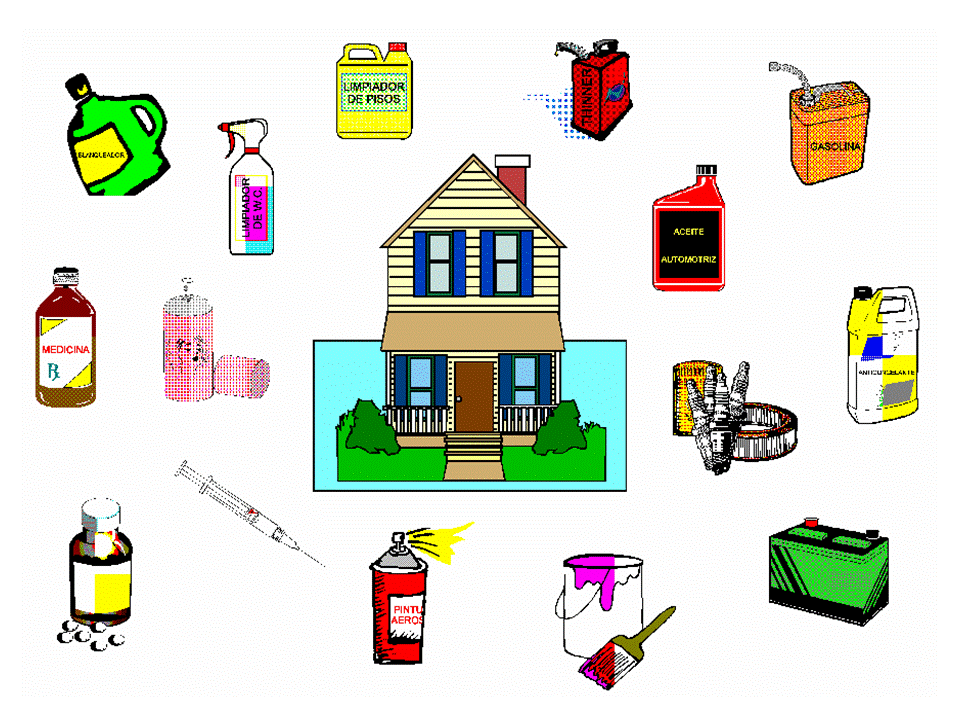 Generadores domésticos de desechos peligrosos(Incluyen oficinas y otros)
Generan una gran variedad de tipos de residuos peligrosos, de manera no constante y en pequeñas cantidades.
Ejemplos de productos  consumidos en el hogar que se convierten en residuos peligrosos si contienen materiales peligrosos
Limpiadores diversos (con materiales corrosivos, reactivos y/o tóxicos).
Plaguicidas (insecticidas, raticidas, fungicidas y otros).
Pinturas y tintes con solventes orgánicos y/o metales tóxicos.
Pilas y baterías con metales tóxicos.
Lámparas y termómetros de mercurio.
Blanqueadores (lavado de ropa).
Nuestros desechos peligrosos pueden estar siendo depositados en vertederos a cielo abierto y con ello contribuimos a generar riesgos y tiramos dinero a la basura
Beneficios del manejo adecuado de desechos domésticos peligrosos
La reducción y el reciclaje de los residuos peligrosos domésticos ahorran recursos y energía que pueden utilizarse en la producción de más productos.

La reutilización de productos domésticos peligrosos puede ahorrar dinero y reducir la necesidad de generar más sustancias peligrosas.

Una forma de desecho apropiada evita la contaminación que podría poner en peligro la salud humana y el medioambiente.
¿Cómo Reducir los Residuos Peligrosos Domésticos?
Reduciendo la compra de productos que contengan ingredientes peligrosos.
Aprendiendo sobre el uso de métodos o productos alternativos -sin ingredientes peligrosos- para satisfacer algunas necesidades domésticas.
¿Qué alternativas existen para el manejo de los desechos peligrosos domésticos?
La devolución al productor (importador o distribuidor) de algunos productos al final de su vida útil (por ejemplo, pilas de teléfonos celulares y baterías de automóviles, envases vacíos de plaguicidas). 
La entrega a los servicios municipales de limpia conforme a los planes de manejo públicos que éstos establezcan.
Acciones para la ciudadanía
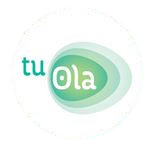 Tuola 

Mercado del trueque  

Reciclatrón
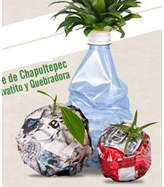 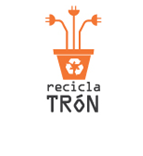 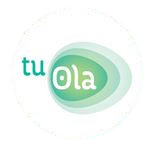 Es el primer programa en México que te recompensa por participar en acciones que transformen tu entorno de manera positiva. Toda acción que llevas a cabo a favor de tu entorno te da puntos que canjeas por premios dentro de tu Ola.
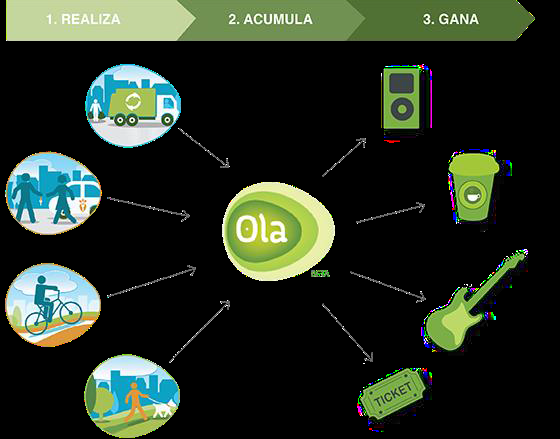 Mercado del trueque
El mercado del trueque se organiza el primer domingo de cada mes.
Consiste en el intercambio de productos inorgánicos por productos agrícolas.
Los materiales que se canjean son: latas de aluminio de jugos y refrescos, envases tetrapack, botellas pet, papel y cartón y vidrio, electrónicos, etc.
Se acepta una cantidad mínima de 1 kg hasta 10 kg por persona.

http://www.sedema.df.gob.mx/mercadodetrueque/
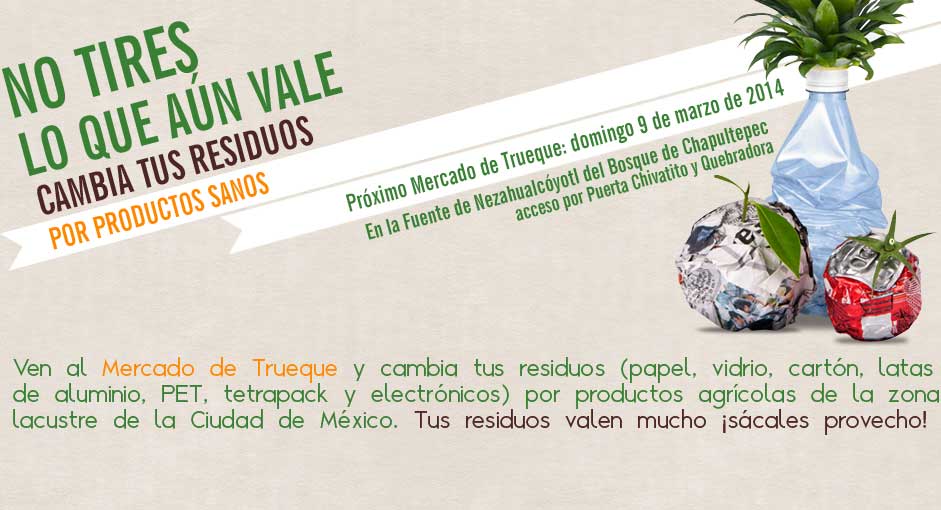 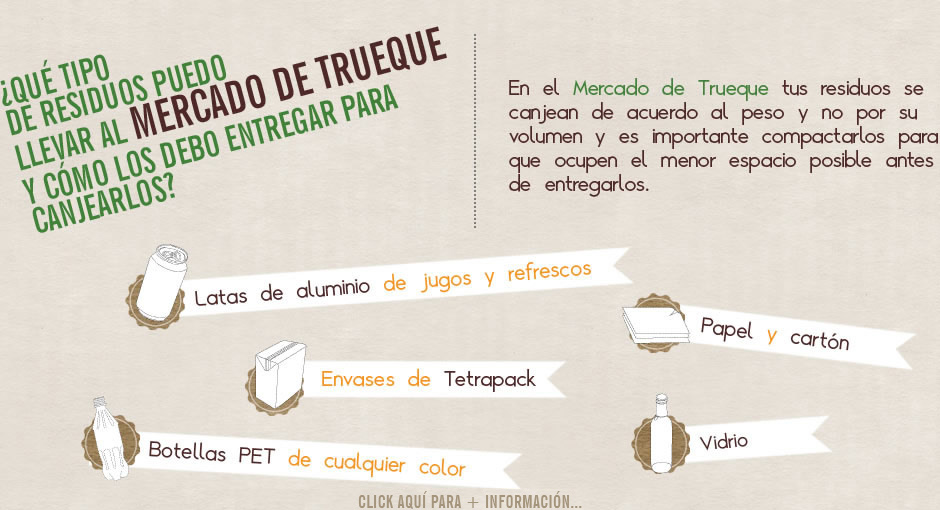 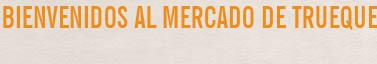 Diariamente en la Ciudad de México y áreas conurbadas se generan más de 12 mil toneladas de desechos, muchos de ellos son reutilizables o reciclables y siguen teniendo un gran valor comercial como materia prima para elaborar productos nuevos.
Para reducir la producción de basura e impulsar el desarrollo de productos locales, existe un nuevo programa de intercambio: El Mercado de Trueque, donde tus residuos inorgánicos son recolectados y enviados a diferentes compañías especializadas en reciclaje para que puedan ser reutilizados y, a cambio de ellos recibes puntos verdes con los que puedes adquirir alimentos frescos cultivados localmente.

Así tus residuos quedan en buenas manos y tú recibes beneficios reales por ellos. ¡Tus residuos valen mucho, sácales provecho! Te esperamos en el Mercado de Trueque el segundo domingo de cada mes.
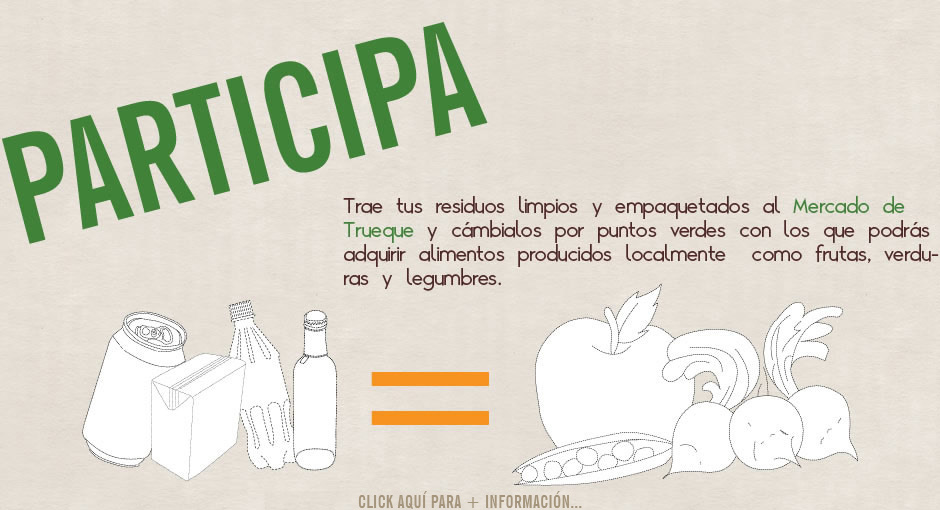 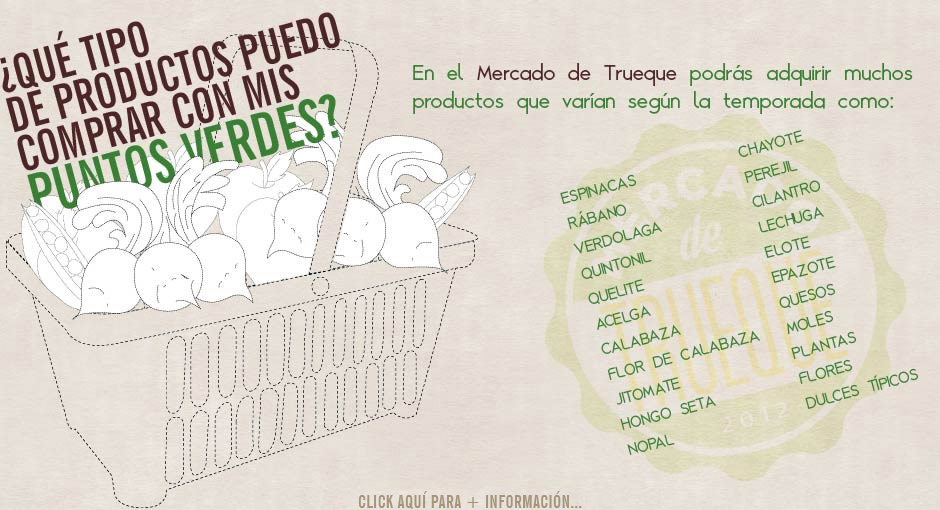 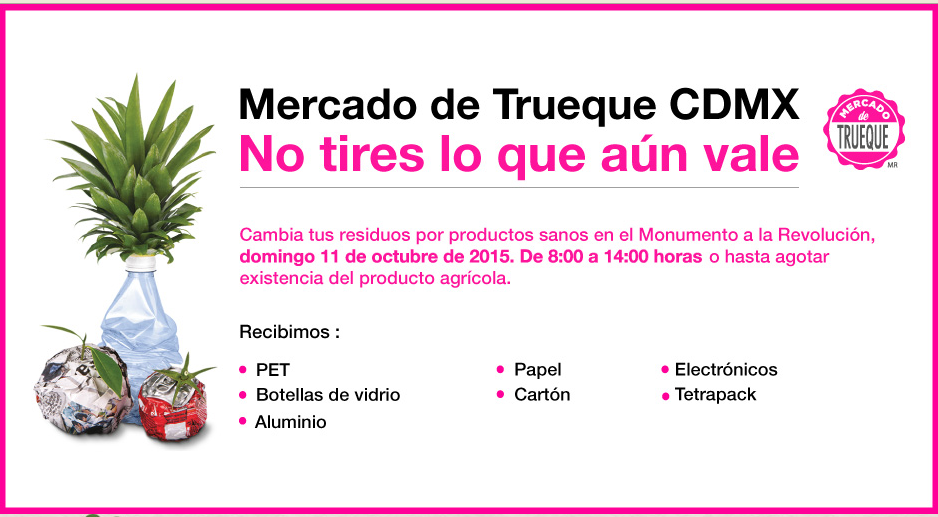 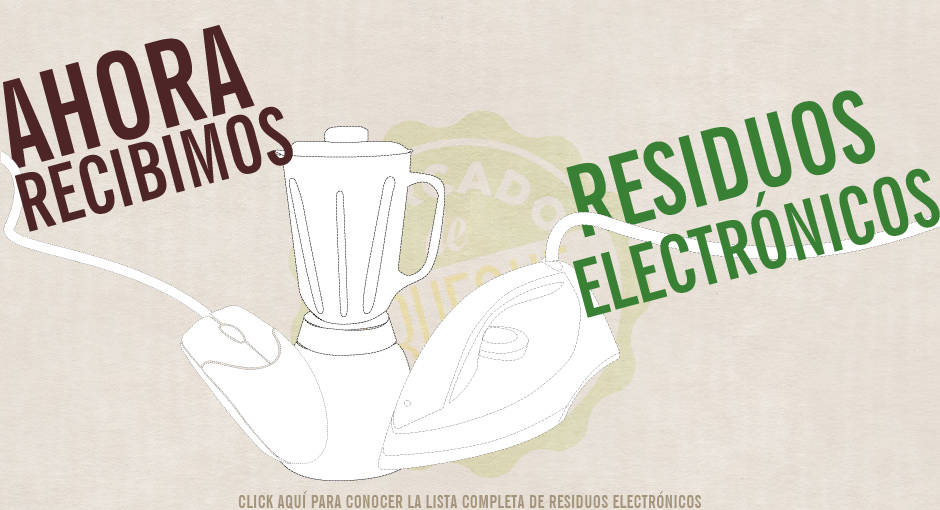 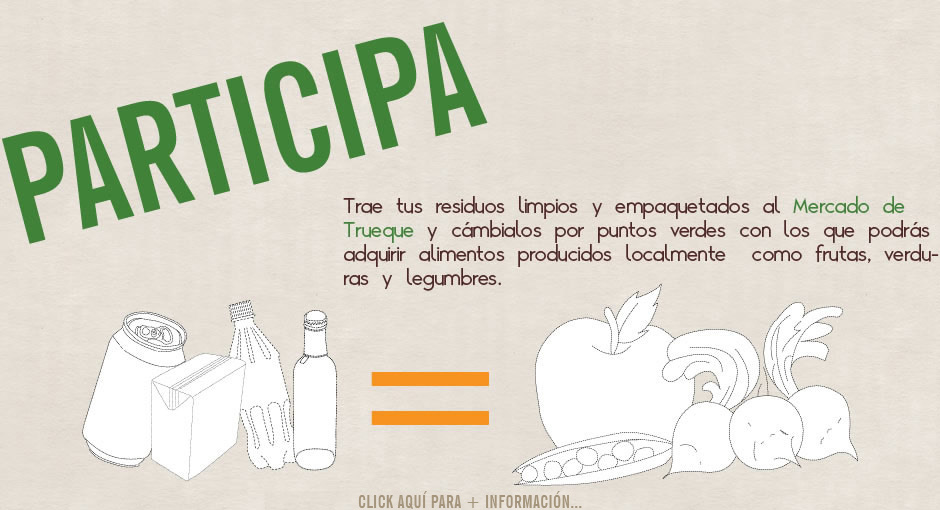 Reciclatrón
Jornadas de acopio de residuos electrónicos y eléctricos

El Reciclatrón busca dar a la ciudadanía una opción para reciclar estos residuos de manejo especial, fomentando hábitos de separación y reciclaje de electrónicos y eléctricos. De acuerdo con la Ley de Residuos Sólidos del Distrito Federal, los residuos eléctricos y electrónicos requieren un plan de manejo para acopiarlos, transportarlos y aprovechar su valor o disposición final de manera ambientalmente adecuada y controlada. 



http://www.sedema.df.gob.mx/reciclatron
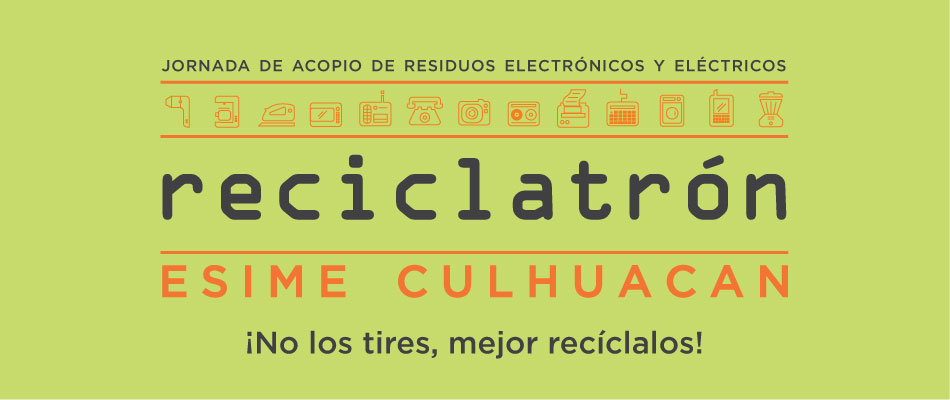 Calendario
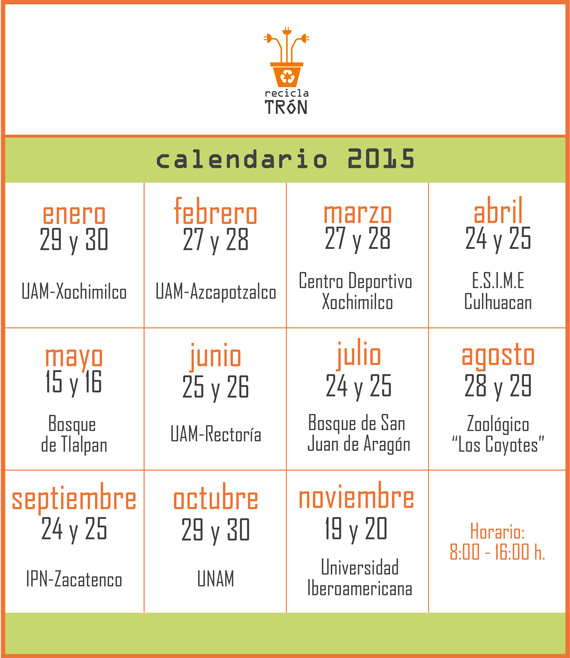 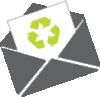 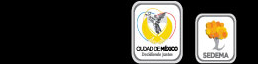 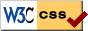 PARA COMPARTIR
ECOFEST.

La verdad incomoda. Película. Al Gore

Plastic planet Documentales en Español   Completos. Werner Boote http://youtu.be/tH3HcPeSoSA
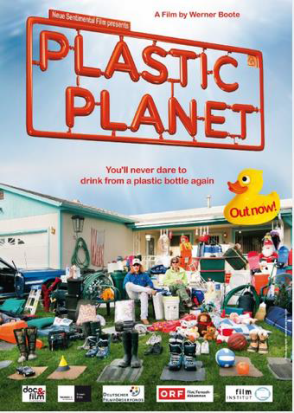 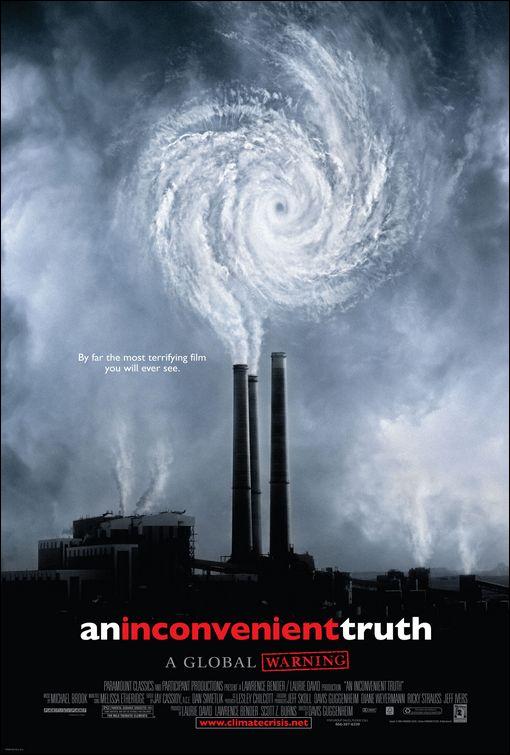 PARA COMPARTIR
Inside Italy's Secret Toxic Waste Crisis http://youtu.be/Dm2KmBVpAMo

Nuestro futuro robado. Libro Theo Coulborn.

“El Basurero: antropología de la miseria” Libro Héctor Castillo Berthier IIS,UNAM.
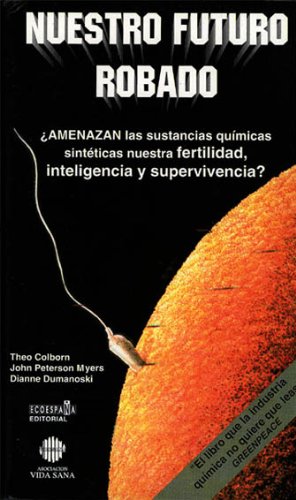 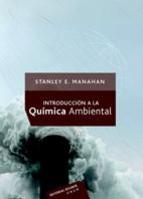 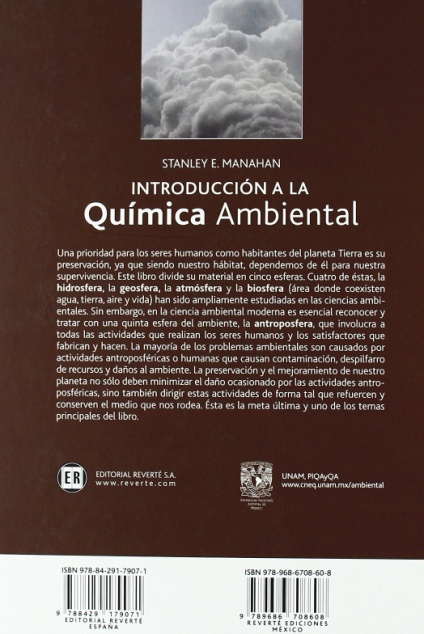 Documentos y portales útiles al manejo de desechos peligrosos domésticos
Guías técnicas del Convenio de Basilea sobre residuos colectados en hogares (Y46) (www.basel.int).
Solid and Hazardous Waste Exclusions. http://www.epa.gov/epaoswer/hotline/training/esd.txt
Residuos Peligrosos Domésticos y Retos del Manejo de Residuos Peligrosos Domésticos y de Microgeneradores (www.cristinacortinas.com)